Arterial stiffness.
1
Physiology department
Factors of arterial stiffness changes
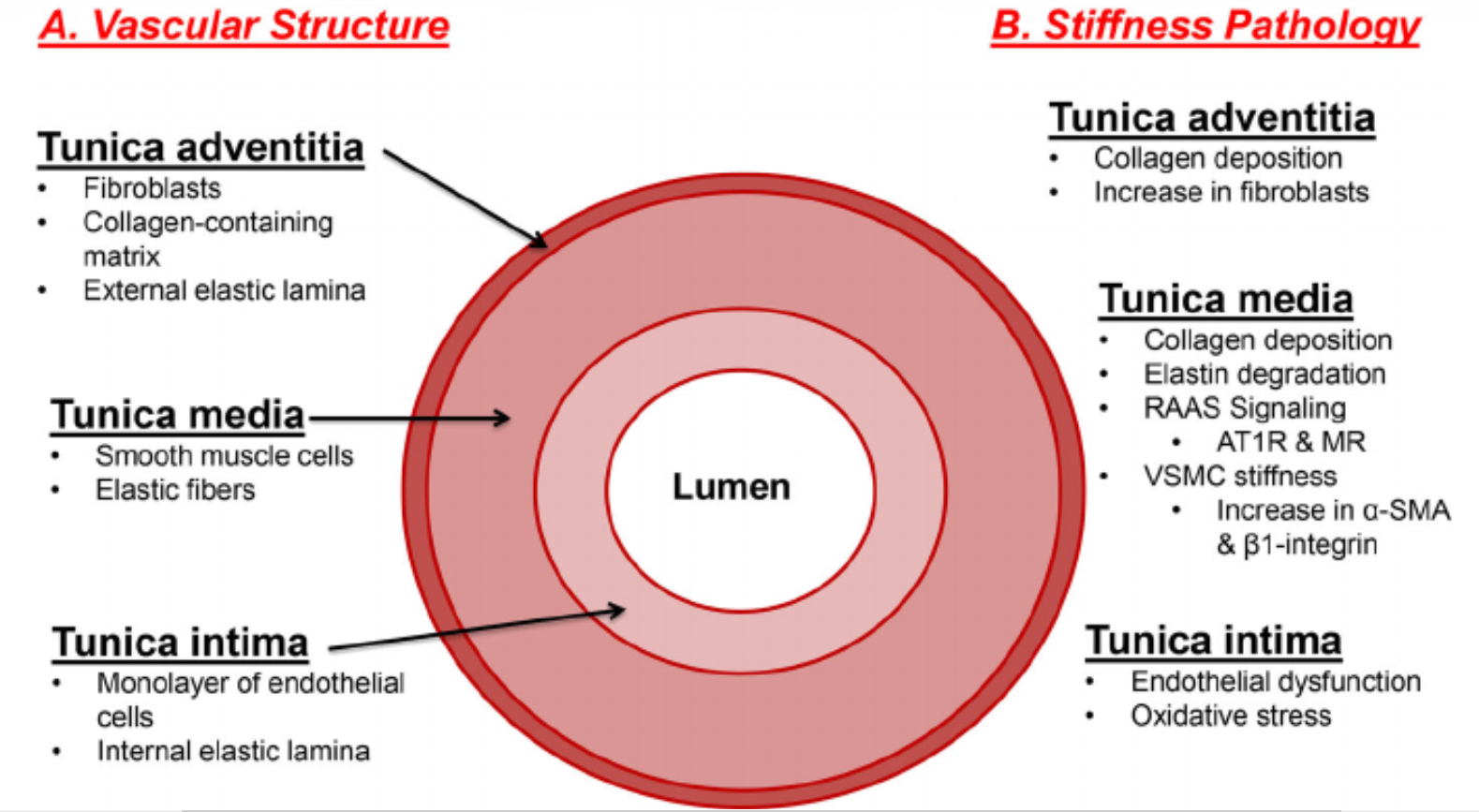 !
Elastin degradation
Collagen deposition
Endothelial dysfunction
2
Physiology department
Complications of the higher arterial stiffness
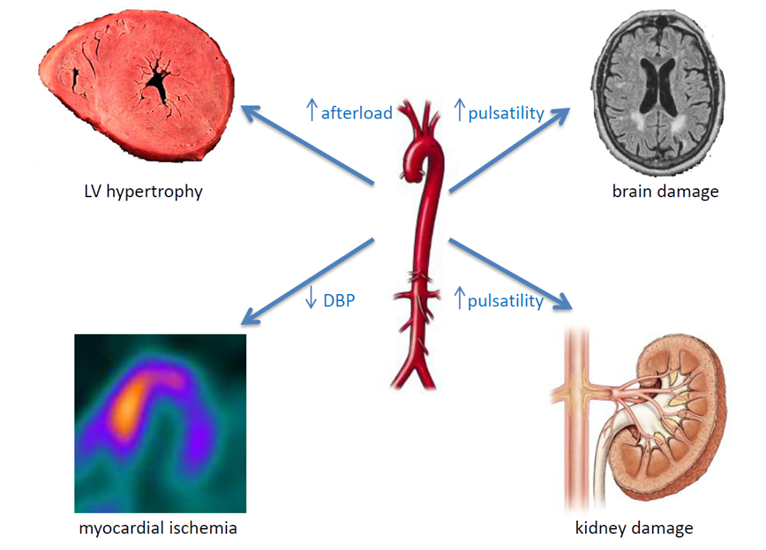 3
Physiology department
Pulse wave
P[mmHg]
t [s]
Forward systolic wave
Reflected wave
4
Physiology department
Pulse wave
P[mmHg]
P[mmHg]
SBP/P1
P2
DBP
t [s]
t [s]
Forward systolic wave
PP=SBP – DBP
mBP=DBP+1/3PP
AP=P2 – P1
Reflected wave
SBP – systolic blood pressure, DBP – diastolic blood pressure, P1 – pressure at peak of systolic flow, P2 – pressure of the reflected wave, PP – pulse pressure, mBP – mean blood pressure, AP – augmented pressure
5
Physiology department
Pulse wave at different vascular segments
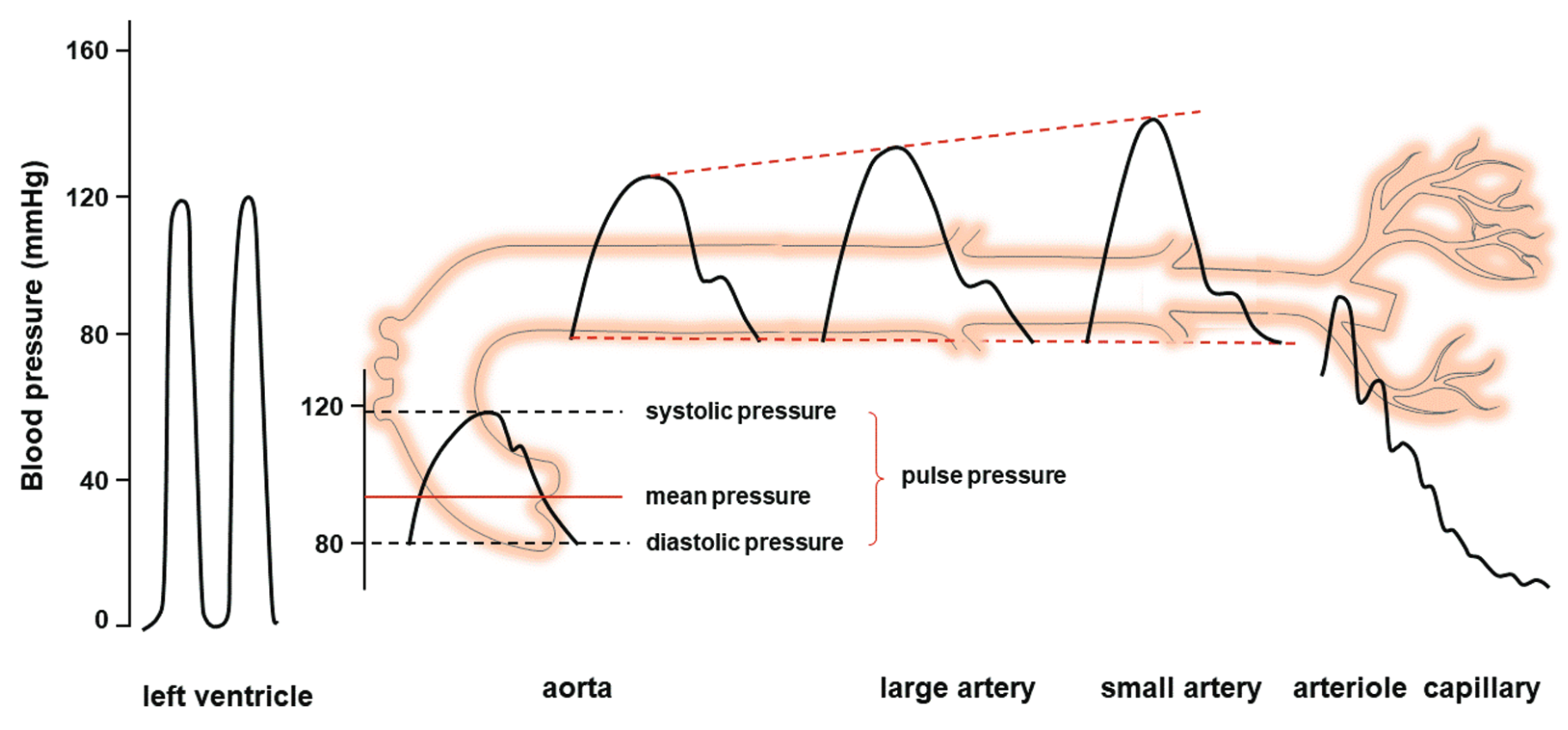 6
Physiology department
Pressure wave reflection
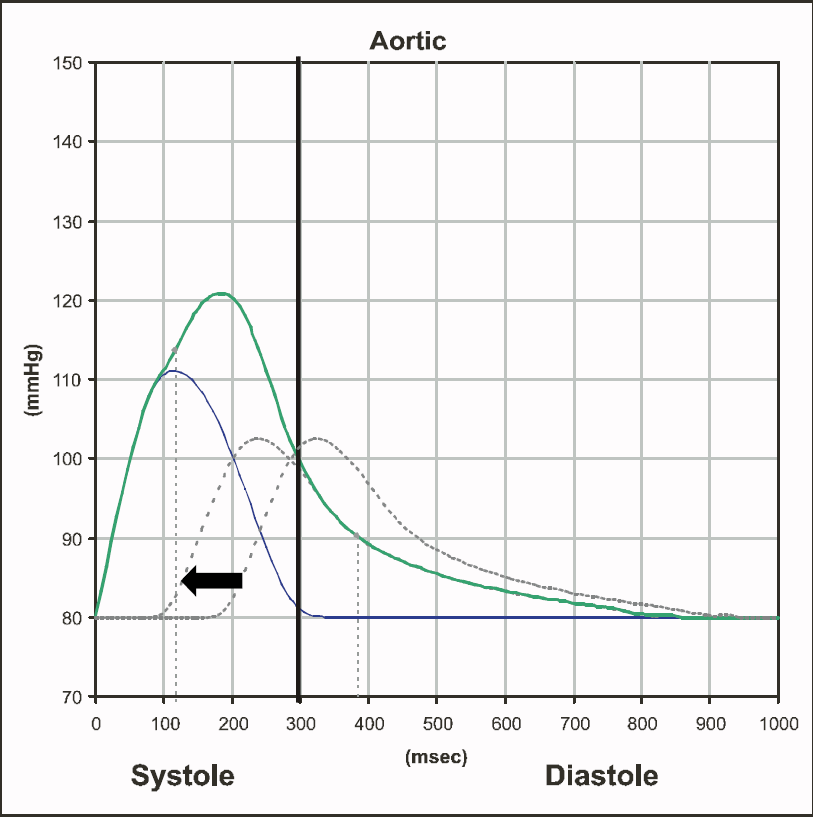 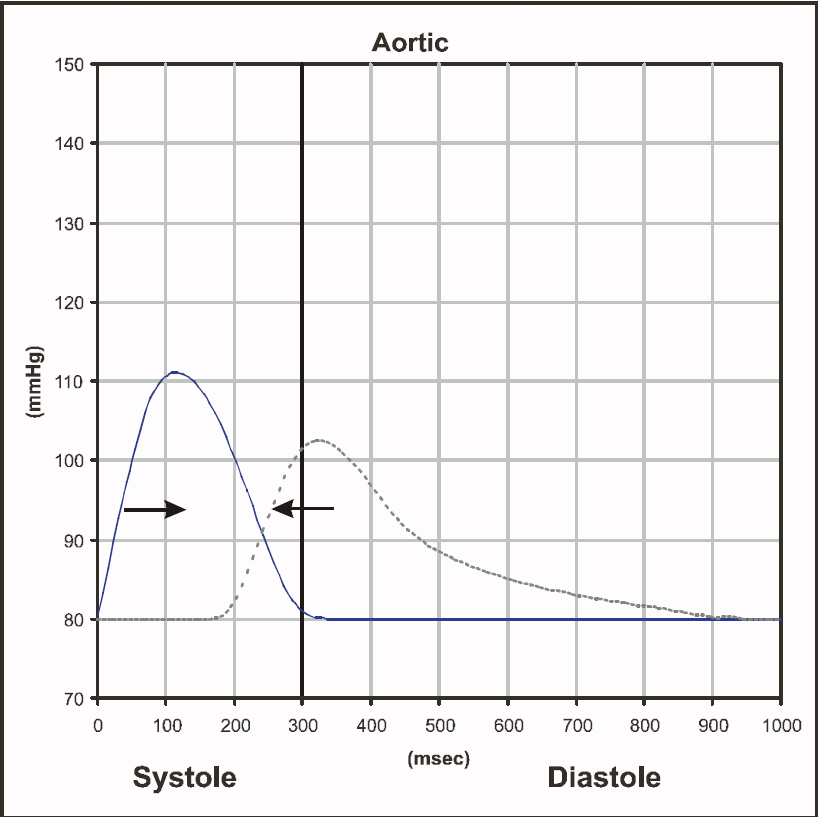 7
Physiology department
Pressure wave reflection
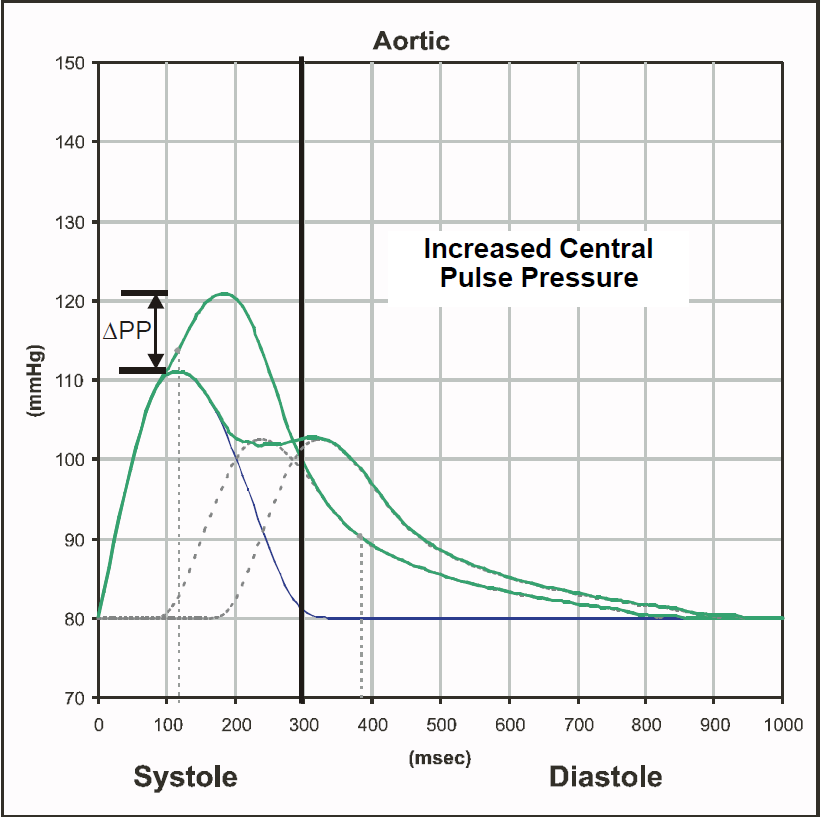 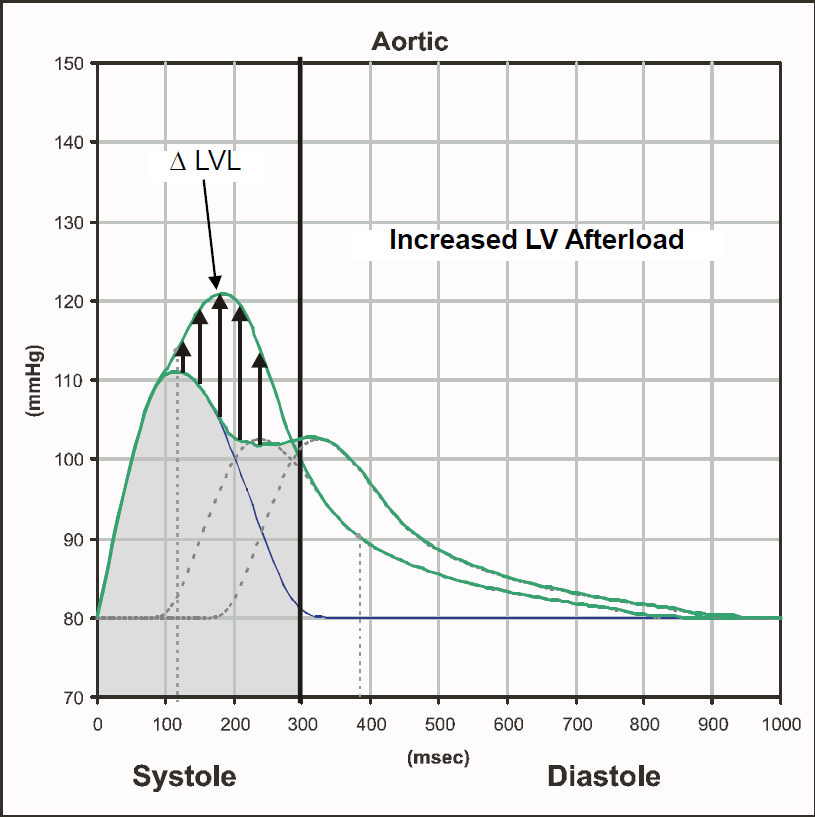 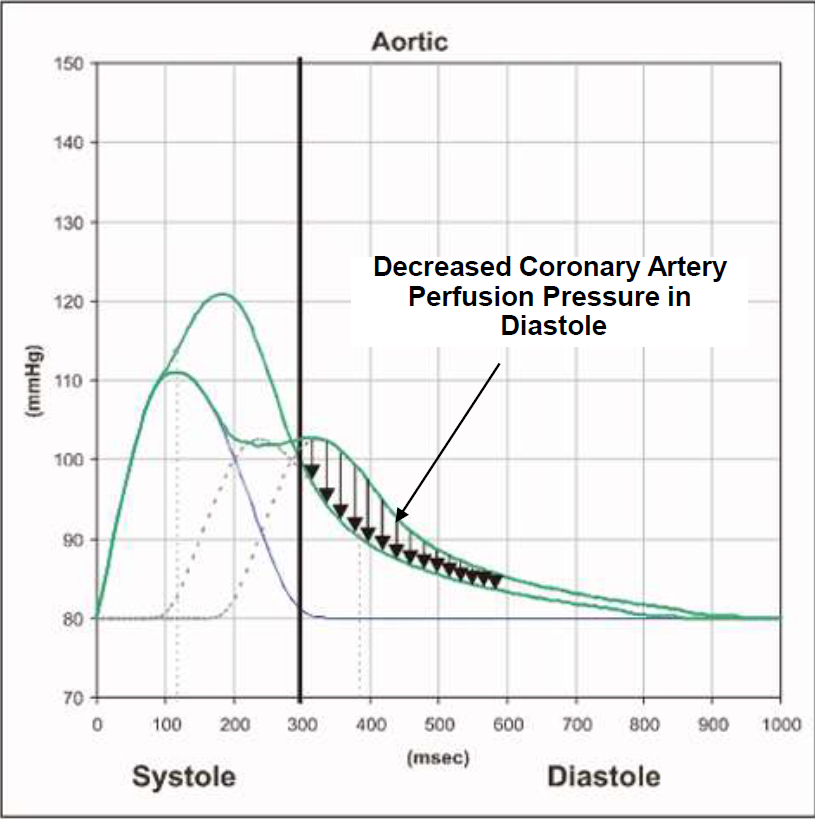 8
Physiology department
Ultrasound measurement
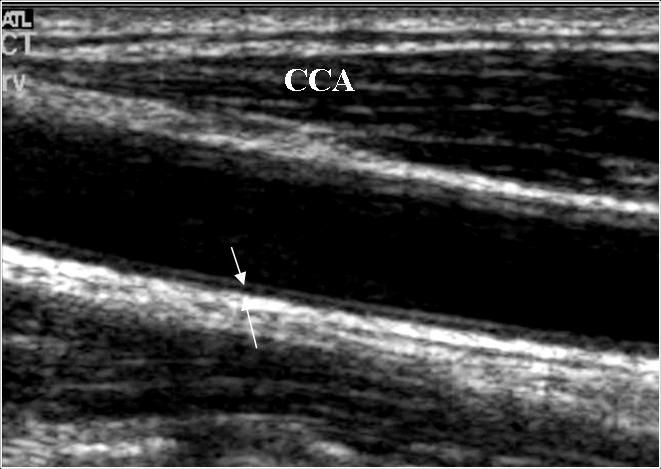 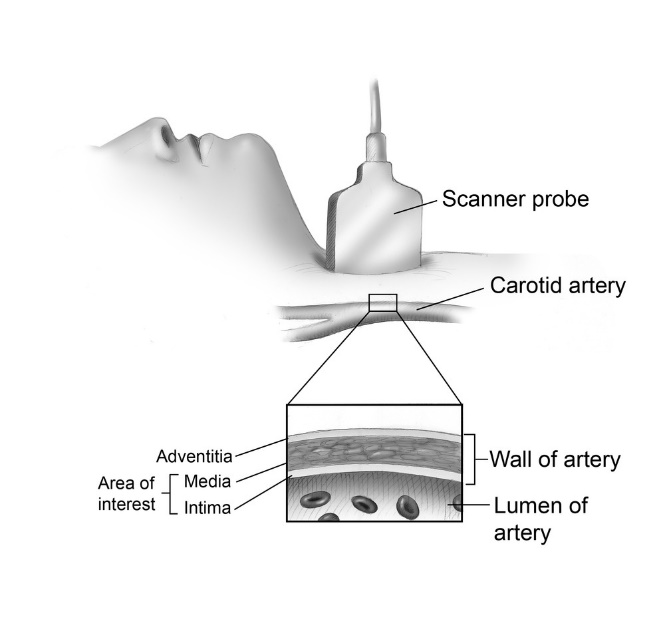 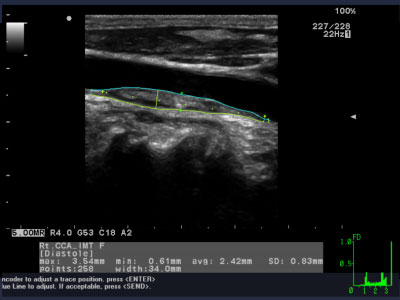 IMTR (mm)
IMTL (mm)
age
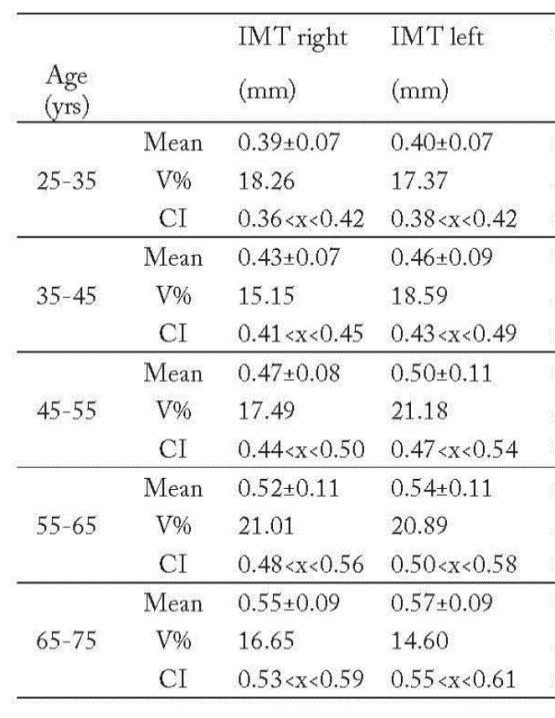 9
Physiology department
PWV measurement
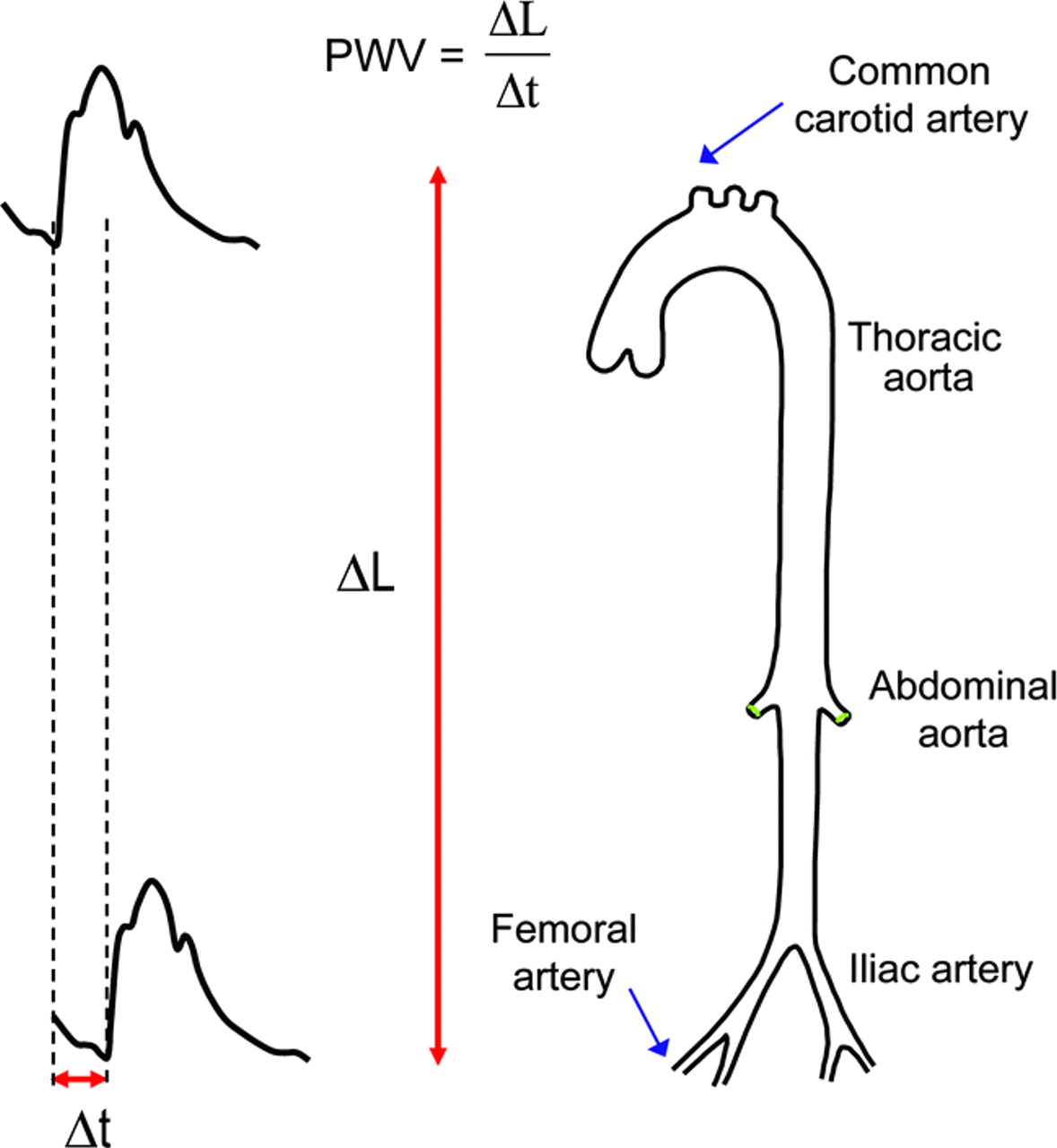 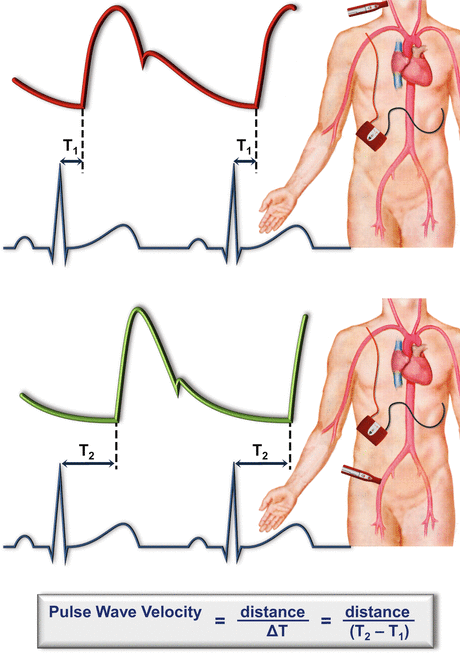 A highly compliant aorta has a relatively low PWV (< 6 m/s)
10
Physiology department
Ultrasound measurement (β – index).
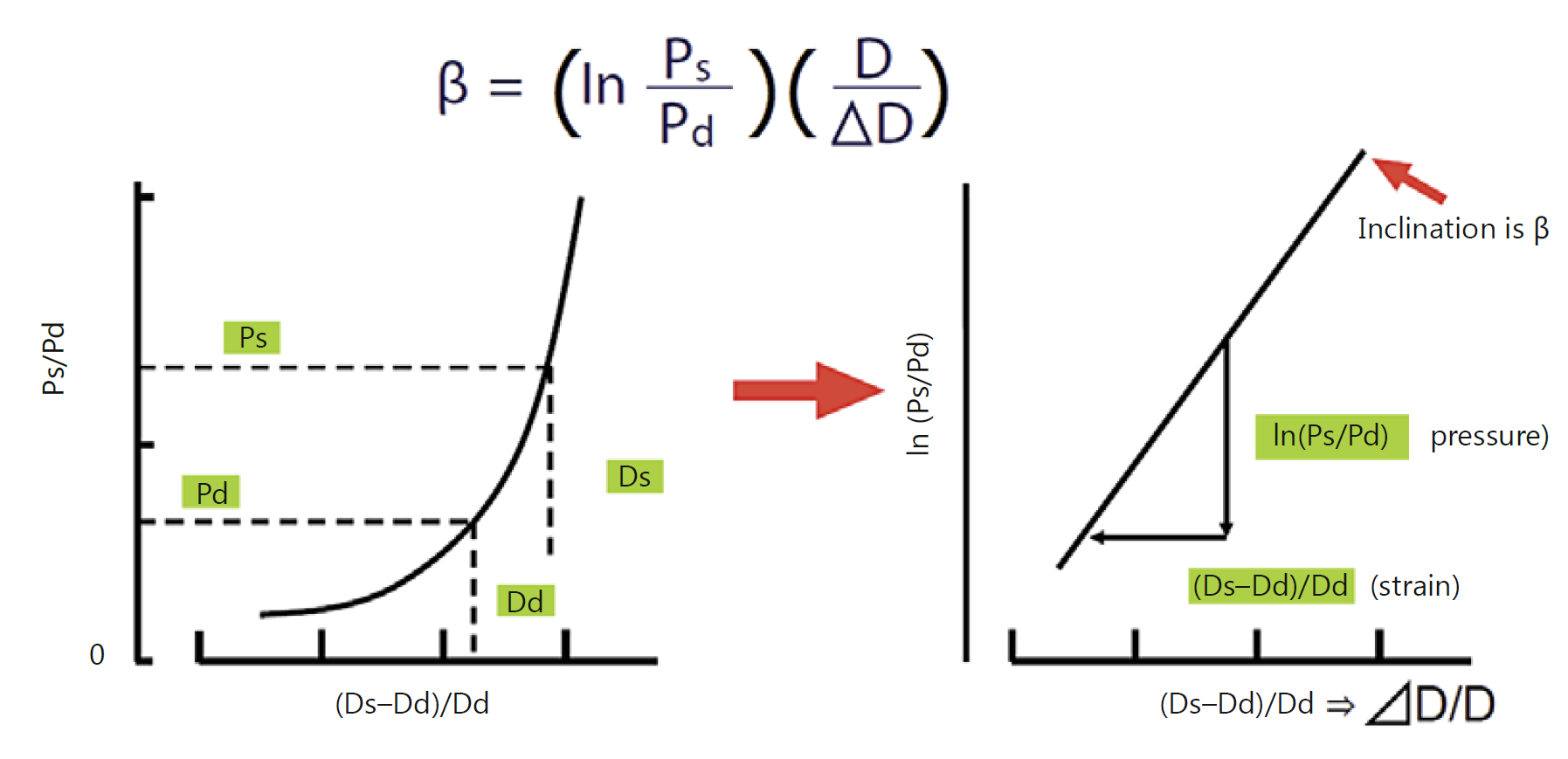 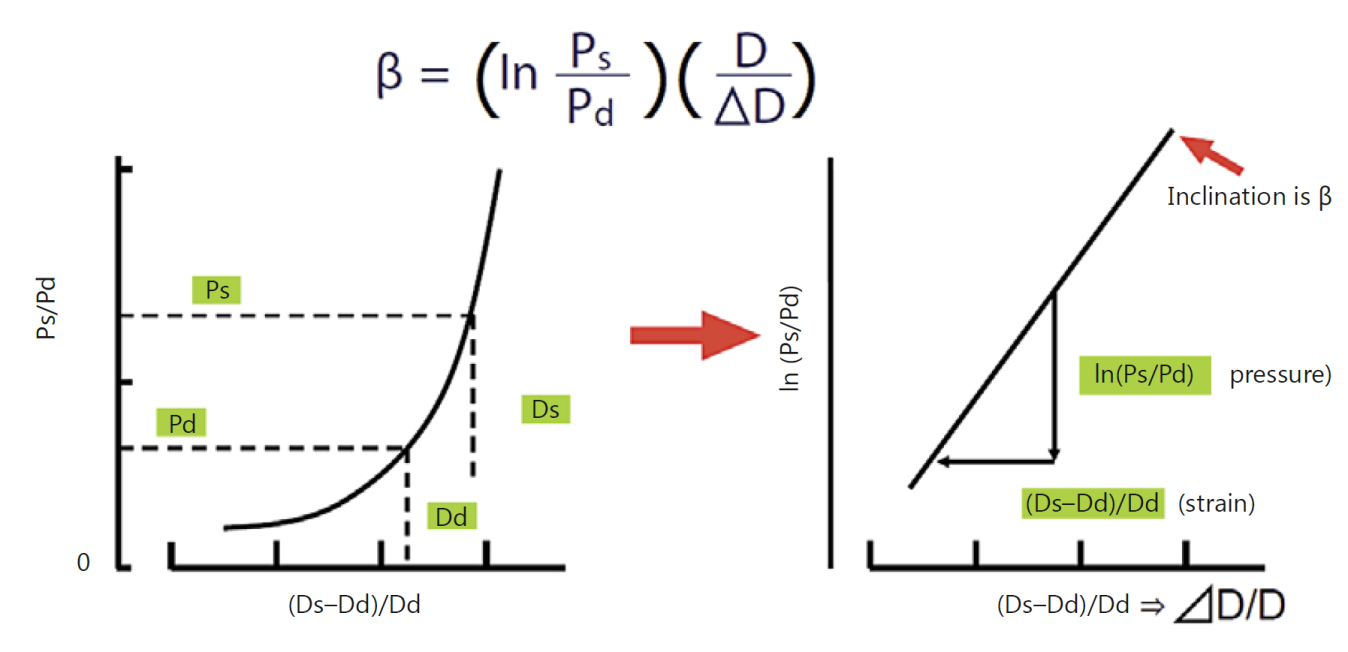 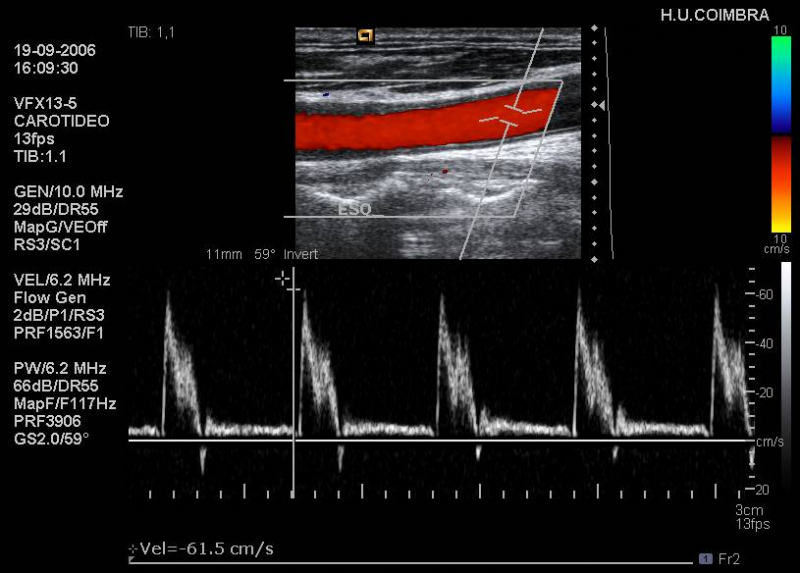 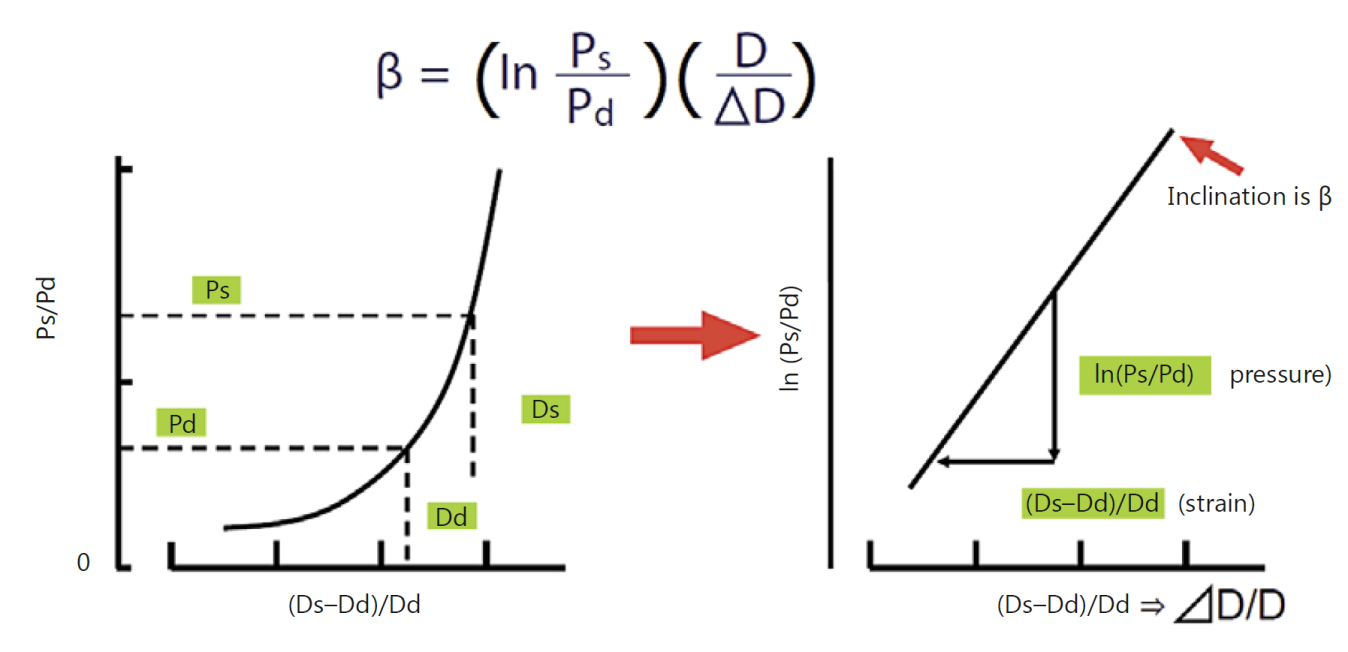 11
Physiology department
CAVI measurement
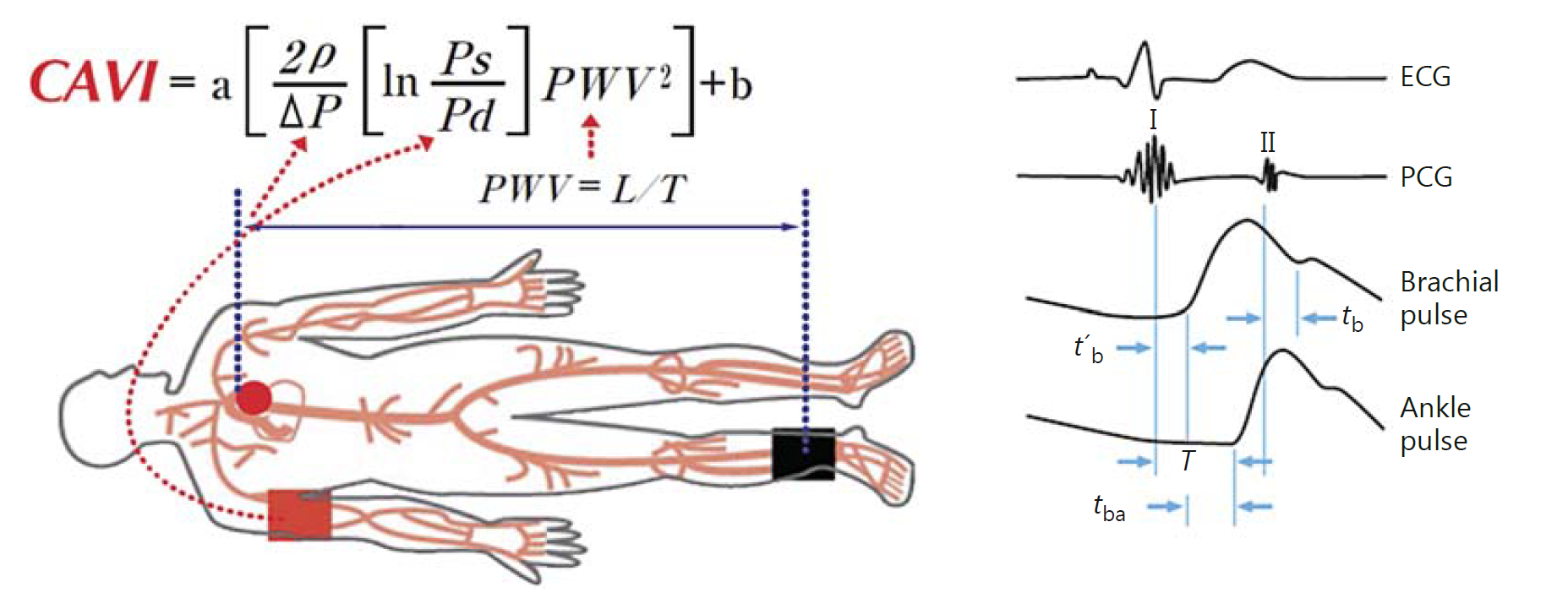 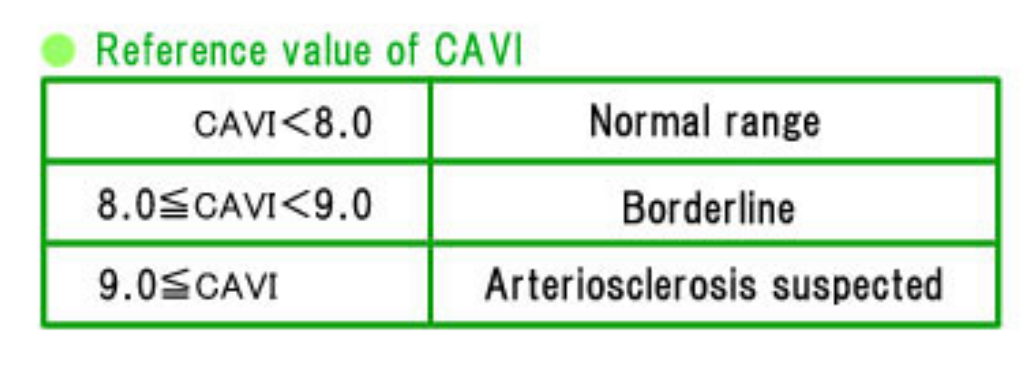 12
Physiology department
CAVI measurement
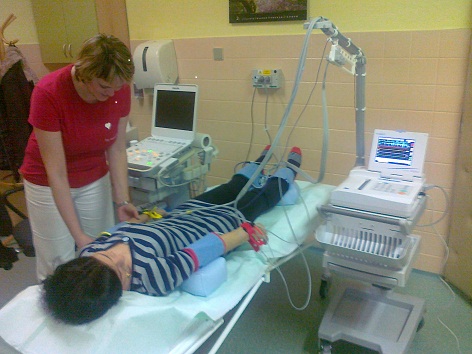 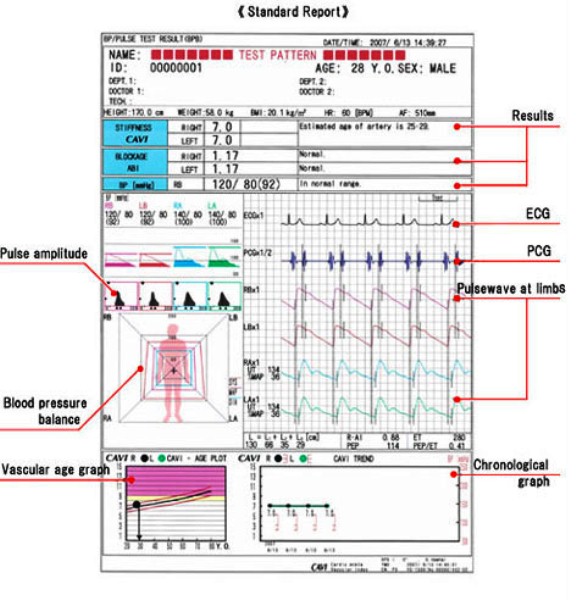 13
Physiology department
Thank you for your attention
Find a mistakes)))))
14
Physiology department